İş Sağlığı Güvenliğine 
Bütünsel Yaklaşım 
ve 
Güvenlik Kültürü
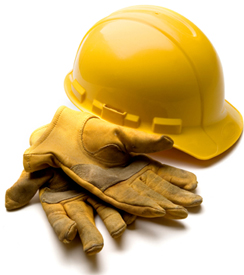 İş Sağlığı Güvenliğine Bütünsel Yaklaşım ve Güvenlik Kültürü
Güvenlik, yapılan işin ve/veya çalışma şartlarının zarar ve/veya tehlike içermeme durumudur. Güvenliği sağlamanın üç ana kuralı vardır;
1-     Güvenliği ve sağlığı tehdit eden durumların ortadan kaldırılması,
2-     Güvenliği ve sağlığı tehdit eden gelişmelerin zamanında saptanması,
3-     Önlenemeyen durumların kötü sonuçlarının asgariye indirilmesi (riskin asgariye indirilmesi)
İŞ SAĞLIĞI ve GÜVENLİĞİNDE TEMEL İLKELER
1-     Bütün çalışanların hakları vardır
2-     İş sağlığı ve güvenliği alanında politikalar oluşturulmalıdır.
3-     Sosyal taraflar (işveren ve işçiler) ve diğer ilgili taraflarla görüş alışverişinde bulunulmalıdır.
4-     Önleme ve koruma, iş sağlığı ve güvenliği program ve politikalarının amacı olmalıdır.
5-     Bu alanda etkili program ve politikalar geliştirilip uygulanması açısından bilgilendirme büyük önem taşımaktadır.
İŞ SAĞLIĞI ve GÜVENLİĞİNDE TEMEL İLKELER
6-     Sağlığın geliştirilmesi iş sağlığı uygulamalarının en temel yaklaşımıdır.
7-     Bütün çalışanları kapsayacak iş sağlığı ve güvenliği hizmetleri oluşturulmalıdır.
8-     İş kazalarına maruz kalan, yaralanan ve mesleki hastalıklara yakalanan çalışanların tazminat alma, rehabilitasyon ve tedavi hizmetlerinden yararlanma imkanları olmalıdır.
9-     Eğitim, güvenli ve sağlıklı çalışma ortamları açısından yaşamsal önemdedir.
10- İşçiler, işverenler ve yetkililer belirli sorumluluklara, görevlere ve yükümlülüklere sahiptirler.
11- Politikalar fiilen uygulanmalıdır.
İŞ SAĞLIĞININ BAŞLICA AMAÇLARI
1-     Çalışanların sağlığının ve çalışma kapasitelerinin korunması ve geliştirilmesi,
2-     Çalışma ortamının ve çalışmanın sağlık ve güvenlik açısından elverişli duruma getirilmesi,
3-     İş örgütlenmelerinin ve çalışma kültürlerinin çalışma yaşamında sağlığı ve güvenliği destekleyici yönde geliştirilmesi, böylece girişimlerin verimliliklerine de olumlu katkıda bulunacak olumlu bir sosyal ortamın ve düzgün bir işleyişin sağlanması.
İŞ SAĞLIĞI VE GÜVENLİĞİ STRATEJİLERİNİN BENİMSENMESİNDE
-         İSG farkındalığının arttırılması ve güvenlik kültürünün yaygınlaştırılması,
-         Etkin bir ulusal İSG sisteminin kurulması,
-         Üst düzey politik katılım ve destek sağlanması,
-         Uluslar arası, ulusal ve işletme düzeyinde İSG ne öncelik verilmesi,
-         Ortaklaşa sürdürülecek bir İSG çabasına odaklanmak en önemli faktörlerdir.
ILO (Uluslar arası Çalışma Örgütü) ’NUN 7 TEMEL GÜVENLİK BOYUTU
1- İş piyasası güvencesi: Devlet güvencesinde, tam istihdam yoluyla uygun istihdam olanakları
2- İstihdam güvencesi: Keyfi işten çıkarmaya karşı koruma, işe alma ve işten çıkarma ile ilgili düzenlemeler, mali yükün işverence karşılanması
3- İş güvencesi: Kişinin mesleğinin, beceri alanının veya kariyerinin korunması.
4- Beceri geliştirme güvencesi: Çıraklık ve iş eğitimi yoluyla, yaygın beceri kazanma ve sürdürme olanağı.
ILO (Uluslar arası Çalışma Örgütü) ’NUN 7 TEMEL GÜVENLİK BOYUTU
5- Çalışma güvenliği: Tüm işçiler için işyerinde sağlık ve güvenlik düzenlemeleri, çalışma saatlerinin sınırlandırılması, uygun olmayan saatlerde çalışma ve gece işinin kısıtlanması yoluyla kaza ve hastalıklardan korunma.
6- Temsil güvencesi: Devletin işlerine ekonomik ve politik olarak katılmış bağımsız sendikalar, işveren örgütleri ile iş piyasasında ortak sesin varlığının korunması.
7- Gelir güvencesi : Asgari ücret, ücret ayarlamaları, kapsamlı sosyal güvence, vergilerin gelire göre ayarlanması ve gelirin korunması.
İŞ GÜVENLİĞİ KÜLTÜRÜ
Güvenlik kültürü, güvenliği veya emniyeti tehdit edebilecek davranış veya uygulamalarla, bunların yer aldığı ortak kullanım ya da etki alanında bulunan canlıların veya araç gereç gibi nesnelerin zararını en aza indirmeyi amaçlayan, güvenlik ve emniyete öncelik veren, algı ,inanç ,tutum, kural, roller, sosyal, teknik ve politik uygulamalarla yetkinlik ve sorumluk hislerinin bütünüdür.
İŞ GÜVENLİĞİ KÜLTÜRÜNÜN GELİŞTİRİLMESİNDE GÖREV ALAN KURUMLAR;
- Devlet,
- İşveren,
- Çalışanlar/sendikalar,
- Üniversiteler,
- Meslek örgütleri
Devletin Rolü
Daha çok gözlemci, aydınlatıcı, teşvik edici ve arabuluculuk yapmak, gerekli koşul ve standartları mevzuatla düzenlemek, denetimi sağlamak ve devlet politikası olarak benimsenmesini sağlamak tır.
Kayıt-dışı istihdamın önlenmesi, çocuk işçiliğinin yok edilmesi,
Cinsiyet ayrımcılığının yok edilmesi, sosyal güvenliğin desteklenmesi,
Gelir dağılımı adaletsizliğinin azaltılması, yaşanabilir bir asgari ücretin saptanması
İşyerinde çalışan işçi sayısına bakılmaksızın, her çalışanın İSİG hizmetlerinden yararlanmasının sağlanması,
Devletin Rolü
Kamu sağlık hizmetlerinin düzenlenmesi, güvenilir bir kayıt sistemi kurulması,
Hekim iş müfettişi istihdamı, iş kazalarının “Bilimsel” analizi,
İşçi Sağlığı Enstitülerinin kurulması/yaygınlaştırılması, yasalarda çalışanların korunması, 
Toplumda, güvenlik kültürü bilincini oluşturmak ve yaygınlaştırmak,
İş sağlığı ve güvenliği ile ilgili paydaşlar (işveren çalışanlar vd.) arasında sosyal diyaloğu sağlamak,
İş sağlığı ve güvenliği sistemi ile ilgili toplumda ve işletmelerde eğitim ve danışmanlık hizmetleri vermek. Eğitim konusunda Milli Eğitim Bakanlığı ve Üniversiteler ile işbirliği yapmak,
İş sağlığı ve güvenliği konusunda, araştırmaları teşvik etmek, 
İş sağlığı ve güvenliği konusunda iş sağlığı hizmetleri ile ilgili sağlık ve güvenlik alt yapısını iyileştirmektir.
İşverenlerin rolü
Öncelikle iş kazaları ve meslek hastalıklarını önlemek için; 
Üretim süreçlerinde, önce verimlilik yerine, önce insan yaklaşımının benimsetilmesi,
Risk değerlendirmesi ve risk yönetimi yaklaşımının benimsetilmesi,
İşyerinde çalışan işçi sayısına bakılmaksızın, her çalışanın İSİG hizmetlerinden yararlanmasının sağlanması, 
İşyeri sağlık ve güvenlik birimlerinin desteklenmesi,
İlk ve acil yardım hizmetlerinin organizasyonu, 
Çalışanların eğitimi,
İşverenlerin rolü
Veri akışının sağlanması, 
İş kazalarının “Bilimsel” analizi.
İşçilerin kişisel koruyucu donanımları uygun şekilde kullanmaları için her türlü önlemin alınması, teknik gelişimlere uyum sağlanması, toplu ve kişisel korunma önlemlerine öncelik verilmesi, işçilere uygun talimatların verilmesi, işçilerin bilgilendirilmesi ve görüşlerinin alınması işverenin sorumluluğudur.
İşveren veya temsilcileri, iş sağlığı faaliyetlerini sadece yasal yükümlülükten kurtulmak için yaptıklarında iş sağlığı ve güvenliği konusunda başarı sağlanamayacaktır. İş sağlığı ve güvenliği konusunda yapılan çalışmaların kalite için birer yatırım olduğu unutulmamalıdır.
Çalışanlar/Sendikaların rolü
Yasa ve yönetmeliklerde belirlenen, çalışanların sorumlulukları; “işveren tarafından alınan her türlü tedbire riayet etmek ve talimatlara uymaktır” şeklinde belirtilmektedir. 
Bu kapsamda çalışanların; makine, cihaz ve ekipmanları doğru şekilde kullanmaları, 
işyerinde iş sağlığı ve güvenliği ile ilgili her türlü olumsuz durumu işverene bildirmeleri, işveren, sağlık ve güvenlik işçi temsilcisi ve diğer çalışanlarla iş sağlığı ve güvenliği konusunda işbirliği yapmaları ve güvensiz durumlardan kaçınmaları, sağlıklı ve güvenli bir çalışma ortamının tesisi için, işyerinde düzenlenecek iş sağlığı ve güvenliği eğitimlerine katılmaları uygundur.
Çalışanlar/Sendikaların rolü
İşyeri, iş kolu ve üretim süreci ile ilgili bilgi sahibi olunması
Risk değerlendirmesi ve risk yönetimi süreçlerine katılım,
İş kazalarının “Bilimsel” analizi
İş güvenliğinin yaşamın önceliği biçimine getirilmesine yönelik etkinlikler 
Kişisel koruyucu ekipmanın kuralına uygun biçimde kullanılması
Üniversitelerin rolü
-İSİG – Sosyal politikalara bilimsel katkı sağlamak,
-Güvenilir bir kayıt sistemi kurulmasına bilimsel altyapı sağlamak,
-İş kazalarının “Bilimsel” analizi
-İşçi sağlığı ve iş güvenliği alanında çalışacak insan gücünün temel eğitimi,
-İşçi sağlığı ve iş güvenliği alanında çalışacak insan gücünün mezuniyet sonrası sürekli eğitimine katkı,
-İSİG ile ilgili araştırmalar, laboratuvarlar ve İSİG ile ilgili akademik ortamın oluşturulmasıdır.
Meslek Örgütlerinin rolü
İSİG – Sosyal politikalara katkı 
İşçi sağlığı ve iş güvenliği alanında çalışacak insan gücünün yetiştirilmesi ve istihdam edilmesi süreçlerine katkı   
İşçi sağlığı ve iş güvenliği alanında çalışacak insan gücünün mezuniyet sonrası sürekli eğitiminin organizasyonu
İş kazalarının “Bilimsel” analizine katkı sağlamaktır.